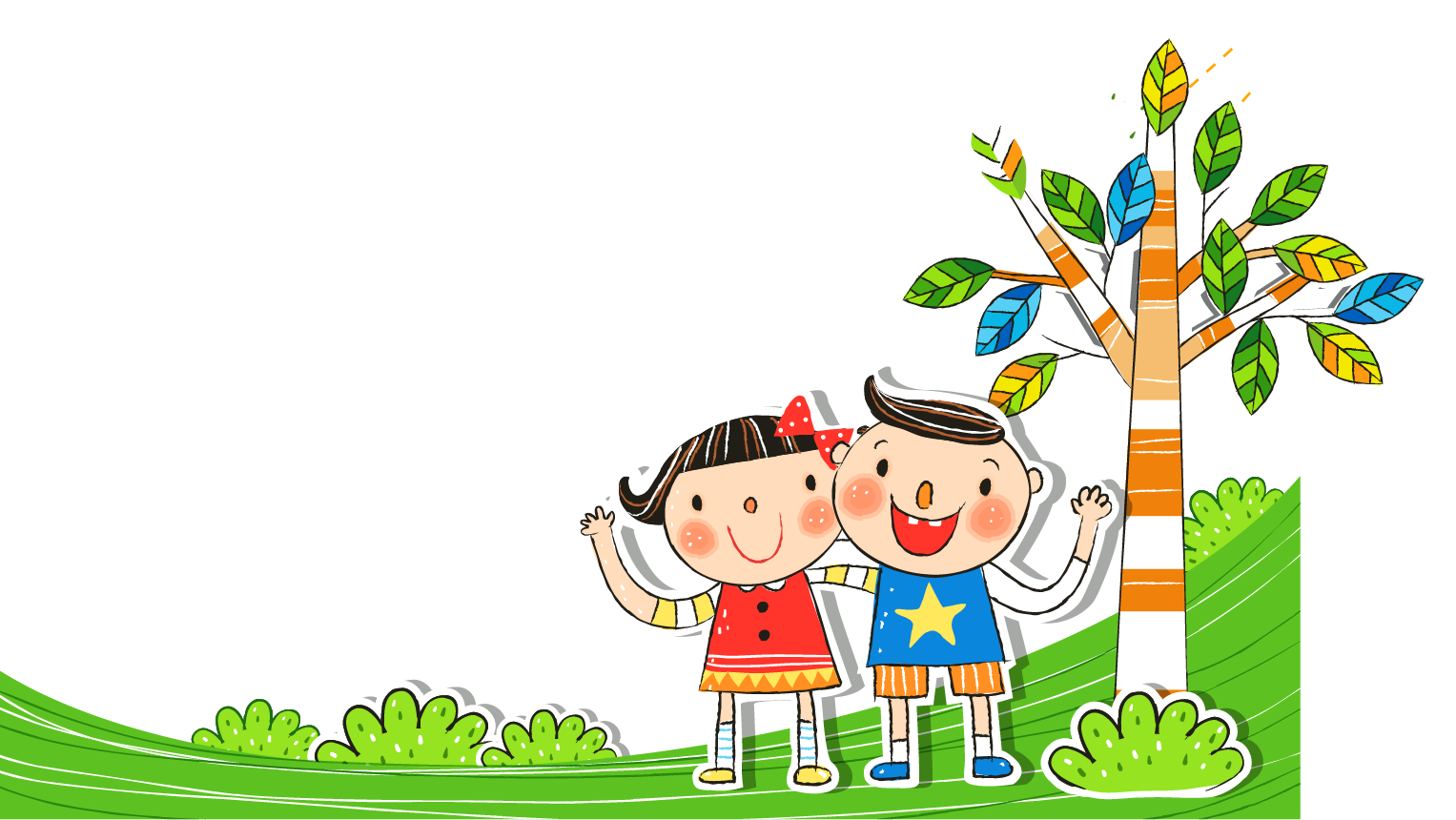 Sãi vµ dª
 
	Dª con ®ang gÆm cá, bçng thÊy sãi ë ngay trước mÆt, Dï rÊt sî, dª vÉn b×nh tÜnh nãi:
 - §Ó b¸c ngon miÖng, con h¸t tÆng b¸c mét bµi nhÐ? 
	Sãi ®ång ý. Dª con bÌn lÊy hÕt søc hÐt: "Be. be.". ¤ng chñ ®ang ë gÇn ®ã nghe thÊy, liÒn v¸c g©y ch¹y l¹i, nÖn sãi mét trËn nªn th©n.
                               Pháng theo TruyÖn cæ Ba Tư
Thứ … ngày …tháng … năm 2020
Tiếng Việt
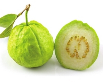 «
i
tr¸i æi
æi
«i
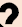 æi
«i
«i
«
i
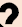 æi
«i
tr¸i æi
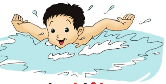 ¬
«i
i
«
i
b
¬i
b¬i léi
b¬i
«i
«i
¬i
i
«
i
¬
«i
¬i
b¬i
¬i
¬i
b
¬
i
b¬i
¬i
b¬i léi
Thứ … ngày …tháng … năm 2020
Tiếng Việt
Bµi 101: «i - ¬i
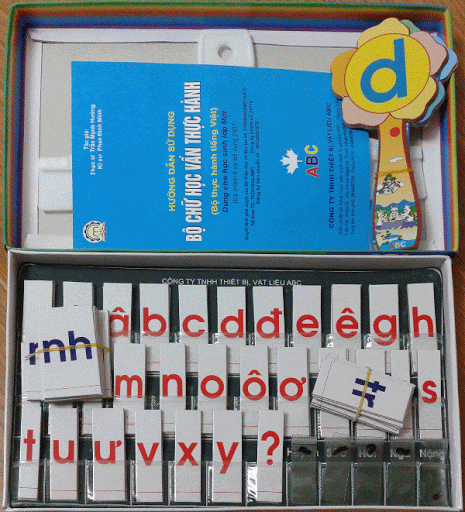 2. GhÐp ch÷ víi h×nh cho ®óng
2. TiÕng nµo cã vÇn oi? TiÕng n
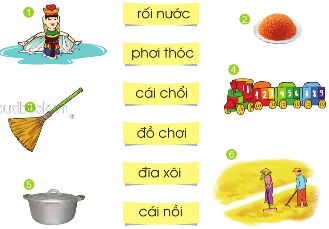 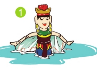 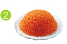 rối nước
phơi thóc
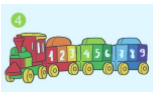 cái chổi
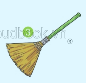 đồ chơi
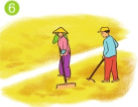 đĩa xôi
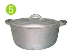 cái nồi
3. TËp viÕt
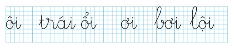 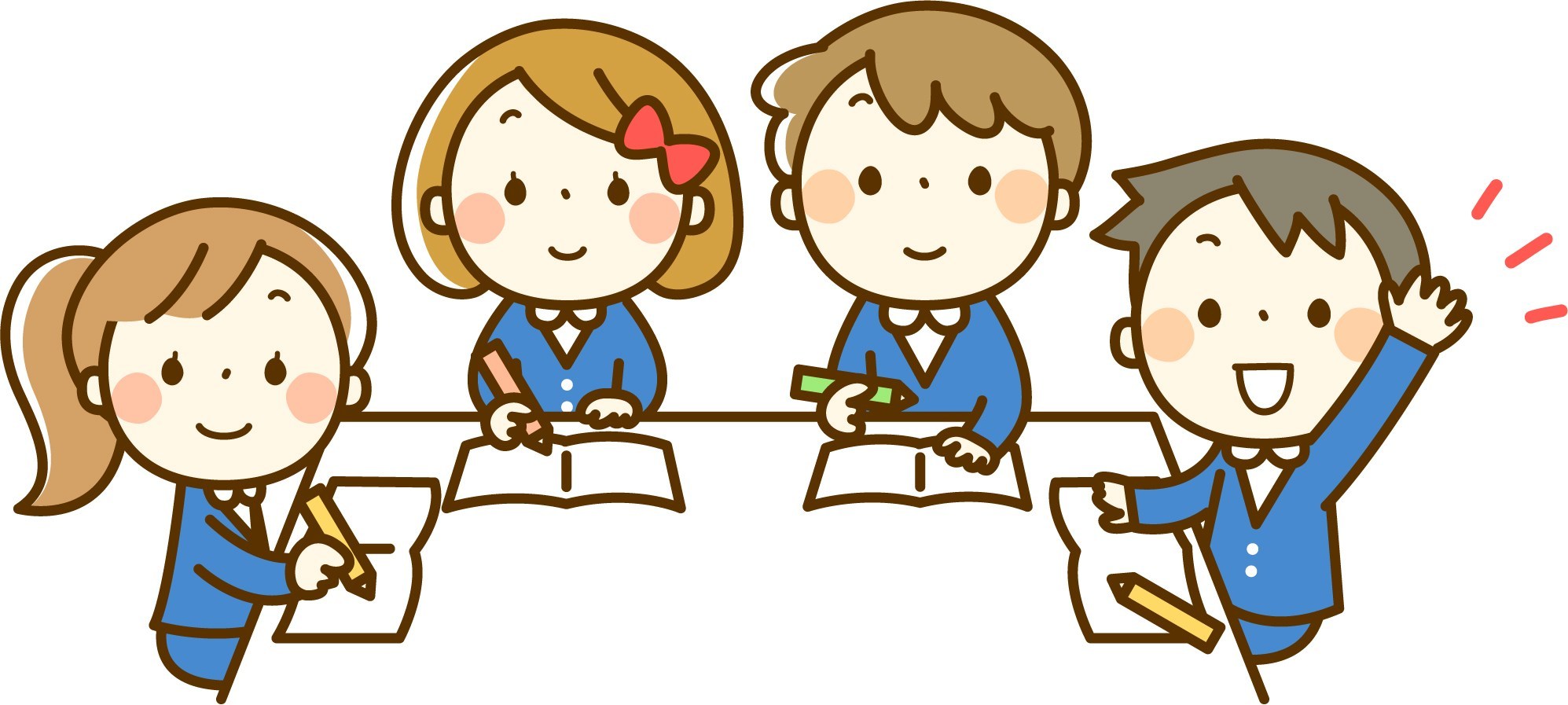 Củng cố
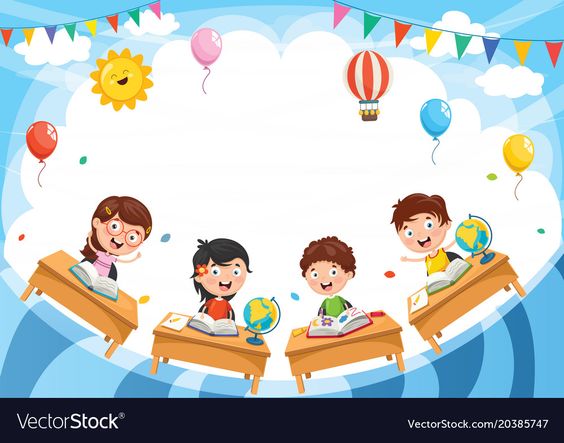 Dặn dò
TIẾT 2
3.3. Tập đọc
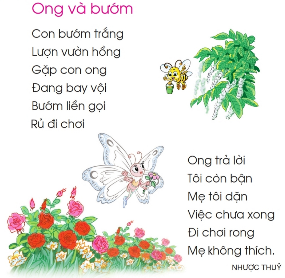 Con bướm trắng
Lượn vườn hồng
Gặp con ong
Đang bay vội
Bướm liền gọi
Rủ đi chơi
Ong trả lời
Tôi còn bận
Mẹ tôi dặn
Việc chưa xong
Đi chơi rong 
Mẹ tôi không thích
lượn vườn hồng,
bướm trắng,
Luyện đọc từ ngữ:
việc chưa xong,
bay vội,
rủ đi chơi,
trả lời,
đi chơi rong,
không thích.
Con bướm trắng
Lượn vườn hồng
Gặp con ong
Đang bay vội
Ong trả lời
Tôi còn bận
Bướm liền gọi
Rủ đi chơi
Mẹ tôi dặn
Việc chưa xong
Đi chơi rong 
Mẹ tôi không thích
Con bướm trắng
Lượn vườn hồng
Gặp con ong
Đang bay vội
Bướm liền gọi
Rủ đi chơi
Ong trả lời
Tôi còn bận
Mẹ tôi dặn
Việc chưa xong
Đi chơi rong 
Mẹ tôi không thích
Tìm hiểu bài
Vì sao ong không đi chơi cùng bướm? Chọn ý đúng:
a) Vì ong nghe lời mẹ, làm xong việc mới đi chơi.
b) Vì ong không thích đi chơi với bướm.
Con bướm trắng
Lượn vườn hồng
Gặp con ong
Đang bay vội
Bướm liền gọi
Rủ đi chơi
Ong trả lời
Tôi còn bận
Mẹ tôi dặn
Việc chưa xong
Đi chơi rong 
Mẹ tôi không thích
Con
bướm trắng
Lượn
vườn hồng
Ong
trả lời
con ong
Gặp
còn bận
Tôi
bay vội
Đang
tôi dặn
Mẹ
liền gọi
Bướm
chưa xong
Việc
đi chơi
Bướm
Đi
chơi rong
tôi không thích
Mẹ
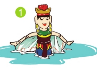 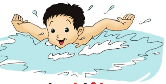 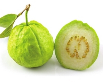 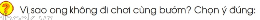 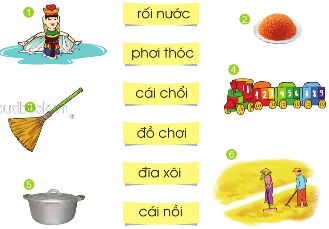 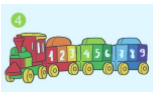 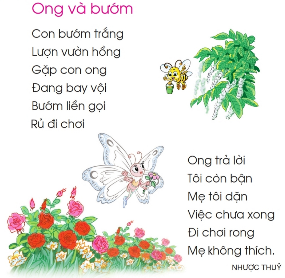 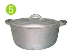 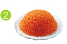 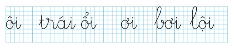 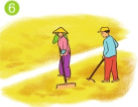 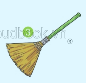 Con bướm trắng
Lượn vườn hồng
Gặp con ong
Đang bay vội
Bướm liền gọi
Rủ đi chơi
Ong trả lời
Ong trả lời
Tôi còn bận
Mẹ tôi dặn
Việc chưa xong
Đi chơi rong 
Mẹ tôi không thích
Sắp xếp các tranh theo đúng nội dung truyện
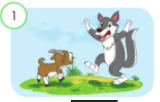 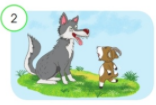 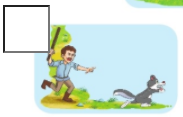 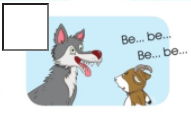 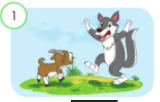 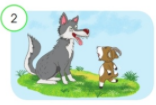 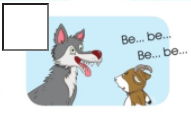 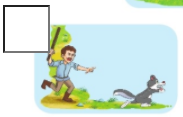 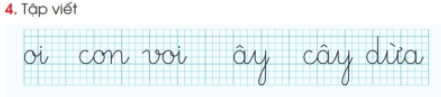 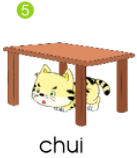 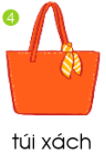 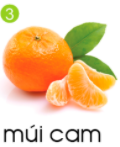 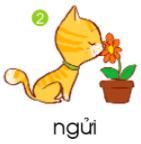 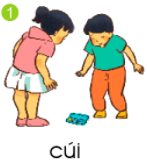 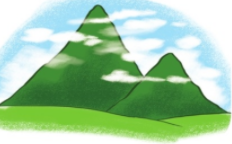 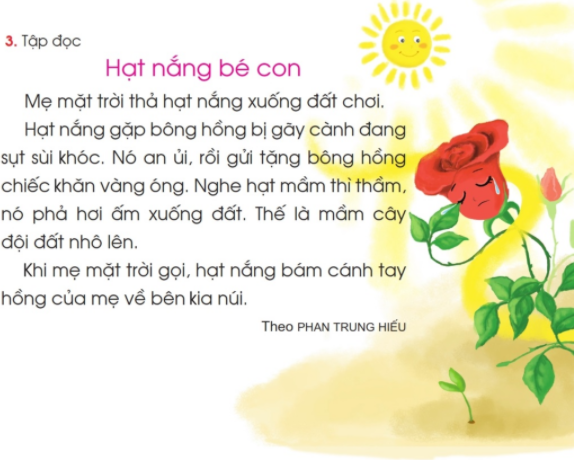 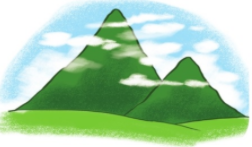 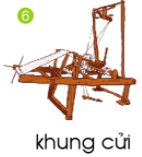 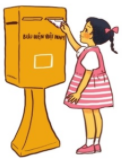 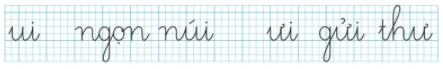